CADRE’s Cultural & Linguistic Competence Self-Assessment for Dispute Resolution Systems
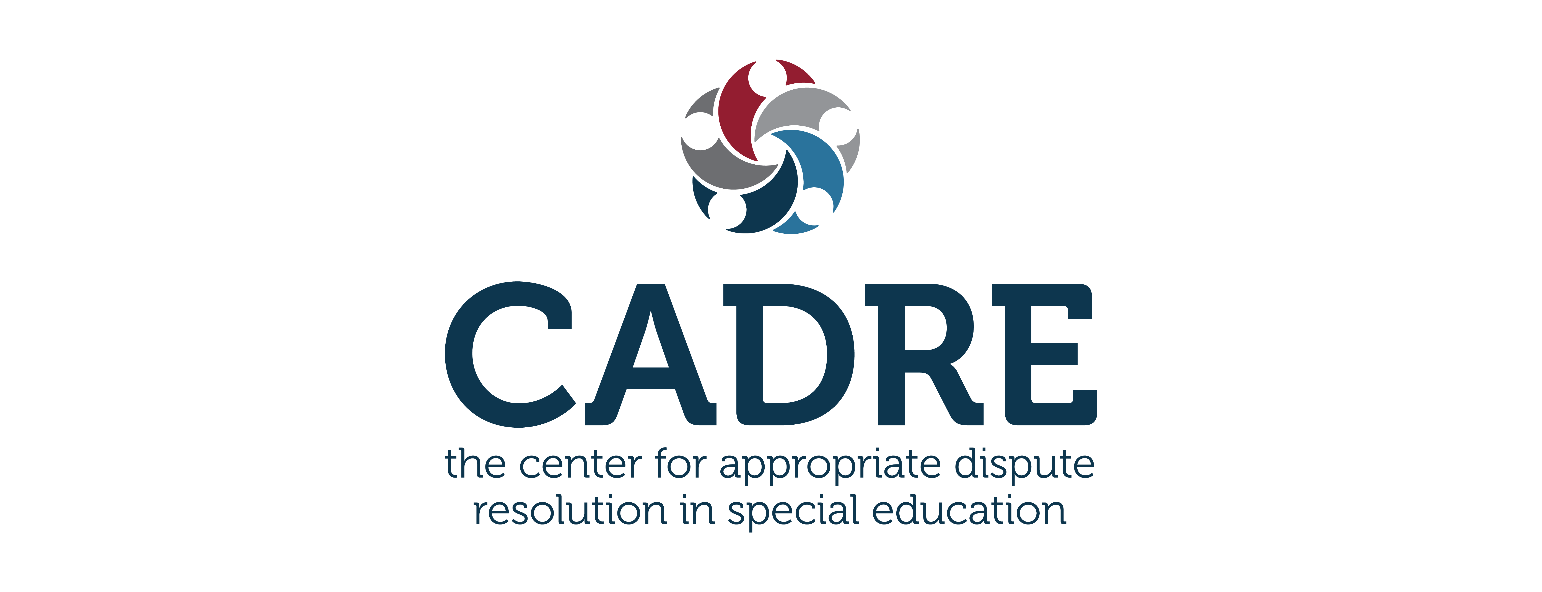 Noëlla Bernal
Diana Nadeau
Melanie Reese
Kelly Rauscher
Manny Guendulay

CLC Tool Webinar 2023
1
1
Welcome!
Noëlla Bernal
Diana Nadeau
Melanie Reese
Kelly Rauscher
Manny Guendulay
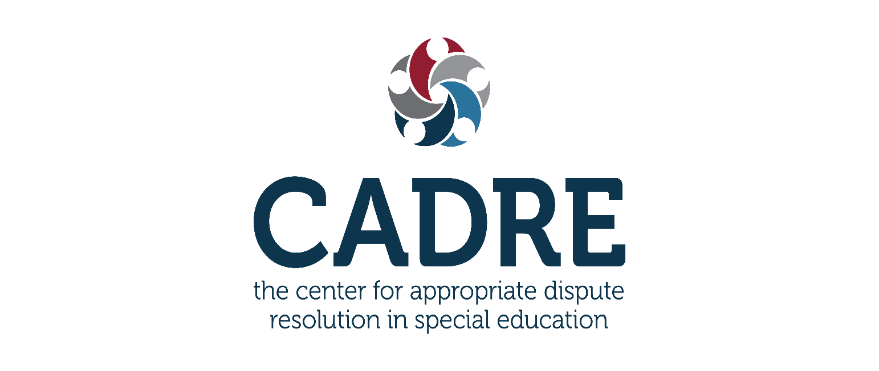 2
Supporting data for Cultural and Linguistic Competence (CLC) in Special Education DR systems
Understanding diverse communities in your state
Why a CLC assessment is important
Lessons Learned from the Pilot
Walkthrough of the CLC Tool
CADRE’s CLC Tool Supplemental Resources
CADRE’s Webpages
Q & A
Agenda
3
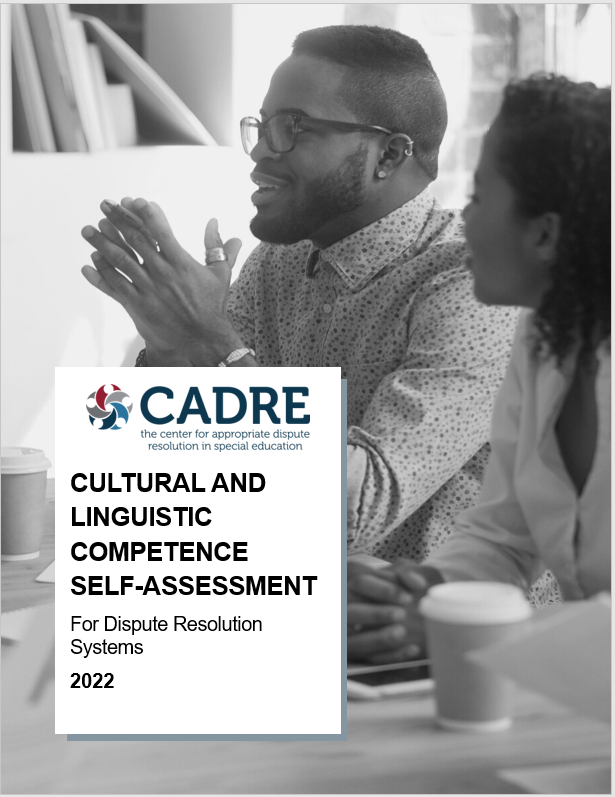 CLC Self-Assessment for Dispute Resolution Systems
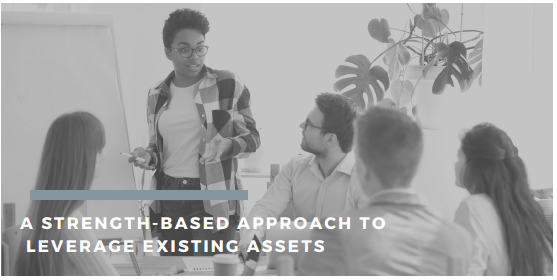 4
Students with Disabilities by Race, Ethnicity, and English Learners
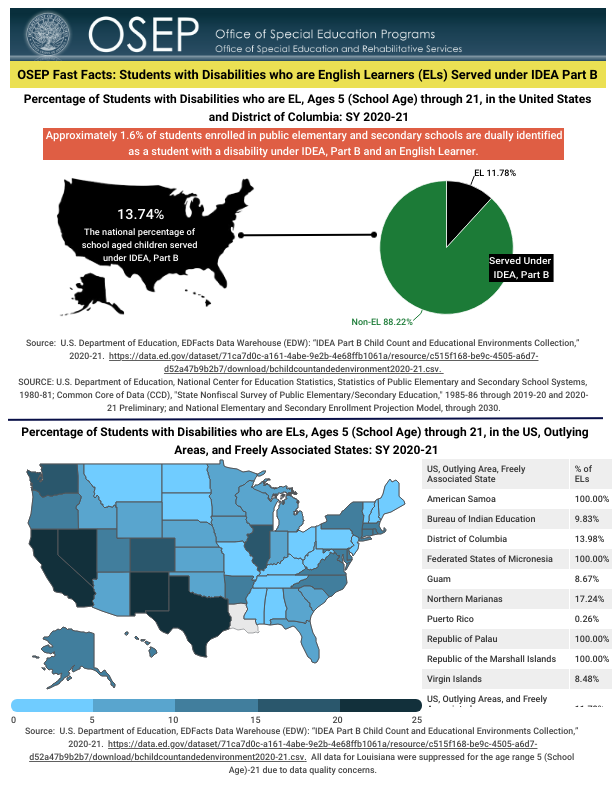 SOURCES: U.S. Department of Education, National Center for Education Statistics, Statistics of Public Elementary and Secondary School Systems, 1980-81; Common Core of Data (CCD), "State Nonfiscal Survey of Public Elementary/Secondary Education," 1985-86 through 2019-20 and 2020-21 Preliminary;  National Elementary and Secondary Enrollment Projection Model, through 2030; and U.S. Department of Education, EDFacts Data Warehouse (EDW): “IDEA Part B Child Count and Educational Environments Collection,” 2020-21
5
GAO Report: Income
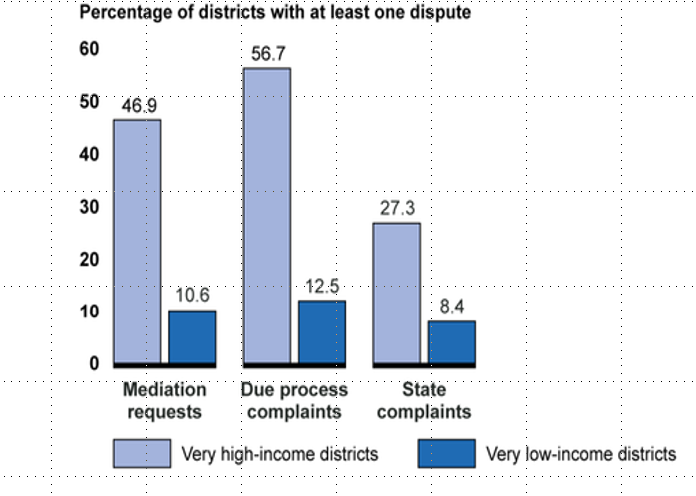 6
Gao Report: Race/Ethnicity
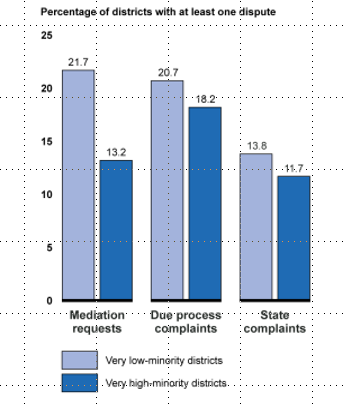 GAO Report: 
Race/Ethnicity
7
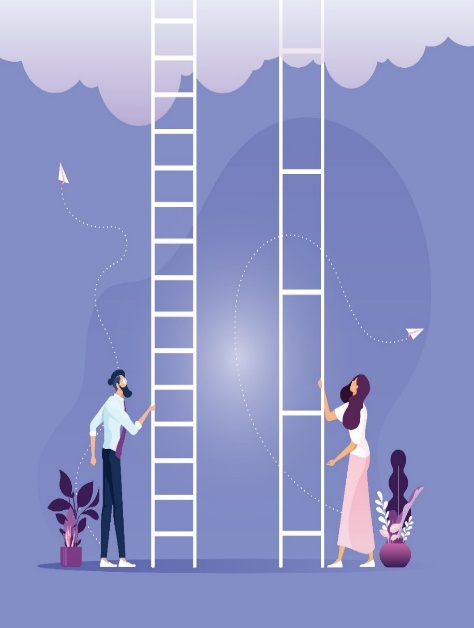 Why do high income/low minority districts have more dispute resolution activity than low income/high minority districts?
Availability, accessibility, and cost of legal help
Likelihood of prevailing at due process is much less for parents 
Concern for privacy in low population areas
Lack of options to public education if it becomes too contentious 
Additional barriers such as:
Cultural differences in challenging authority figures
Language barriers
Fear of retaliation (e.g., CPS, immigration)
Time constraints (e.g., taking time off work)
Incidental factors (e.g., transportation, Internet access)
8
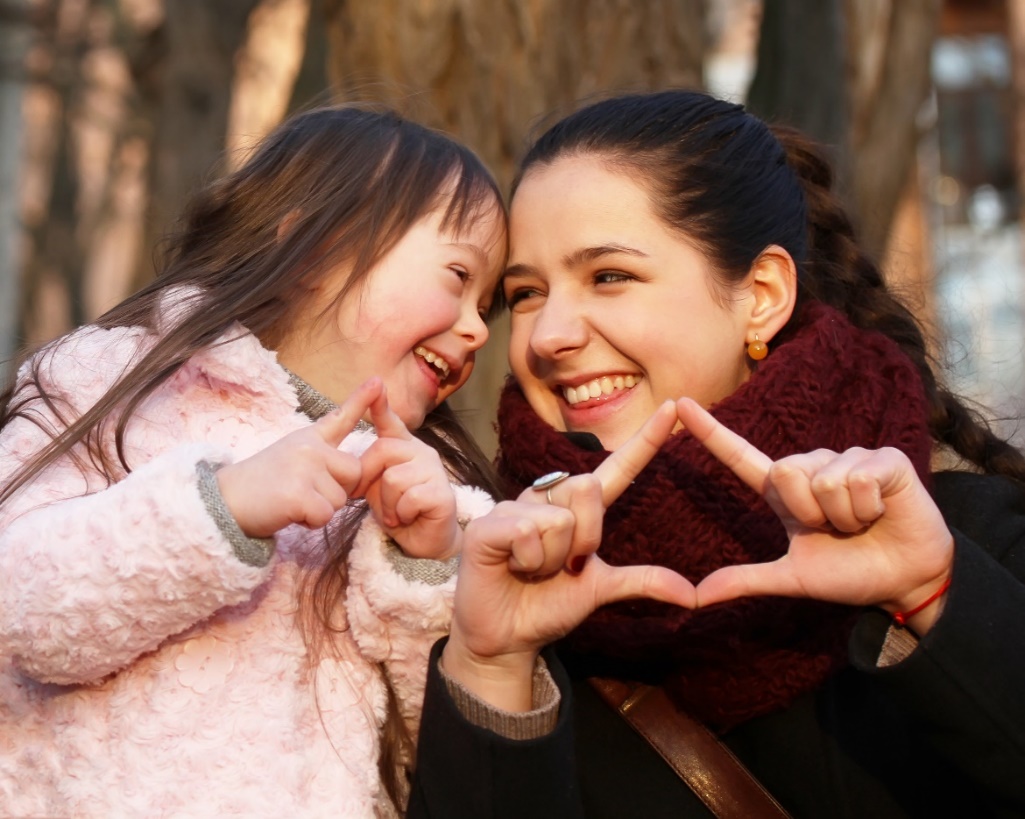 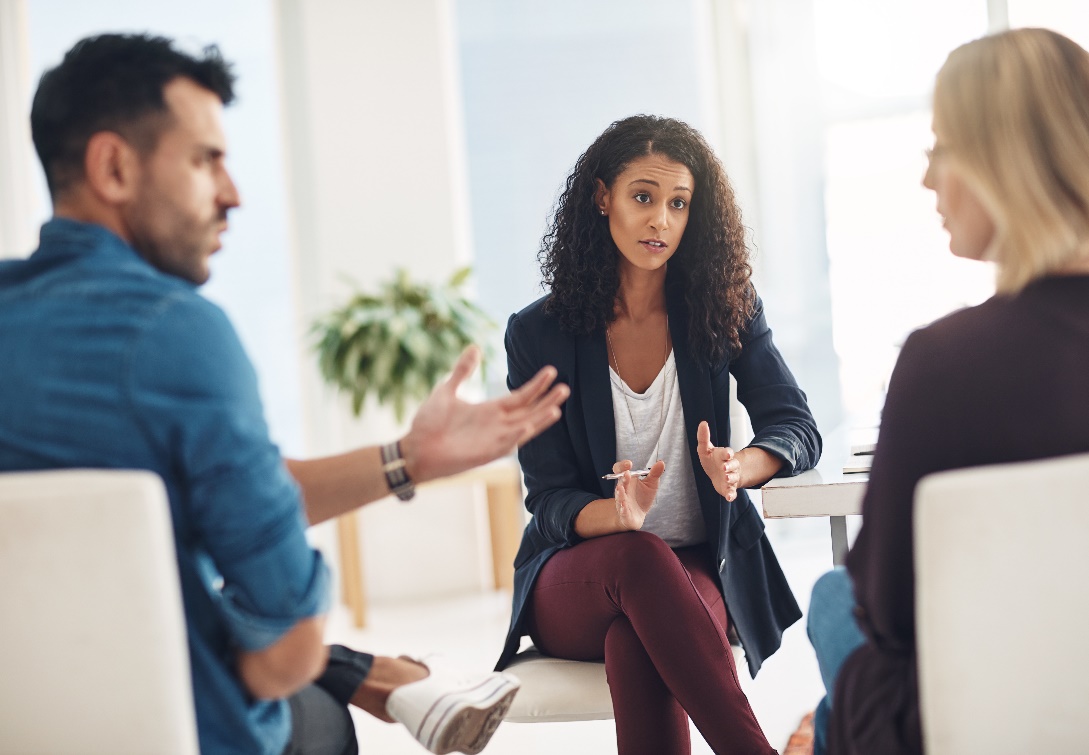 Diversity and Culture
‘Cultural diversity’ is used to describe differences that distinguish one group or individual from another.
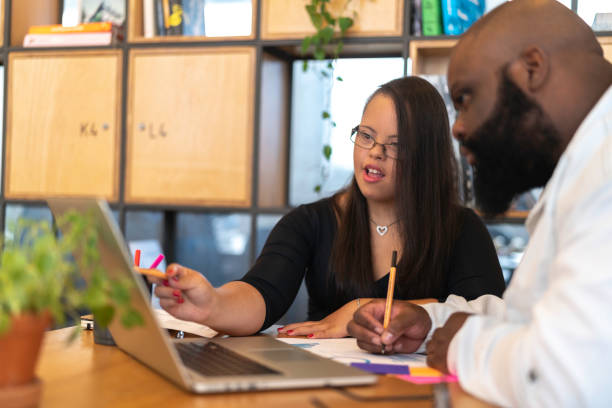 9
Why is CCL Self-Assessment important
Why is CLC Self-assessment Important?
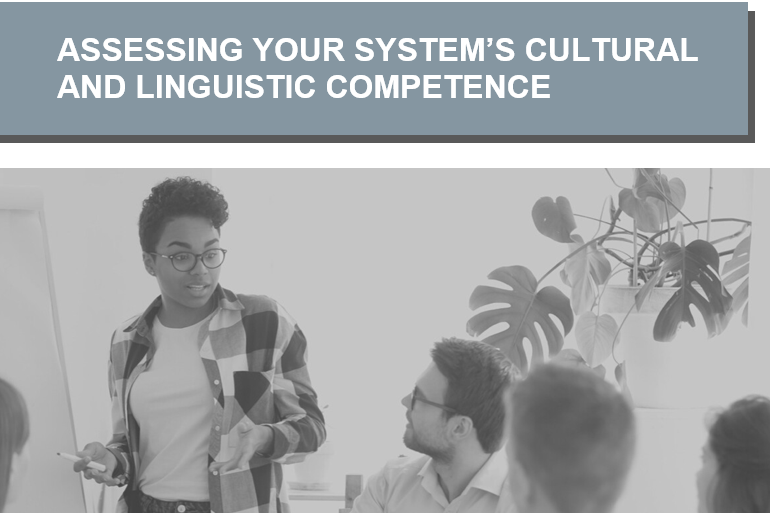 10
Stakeholder engagement and family voice are crucial to the CLC self-assessment process.
Understanding Needs and Interests
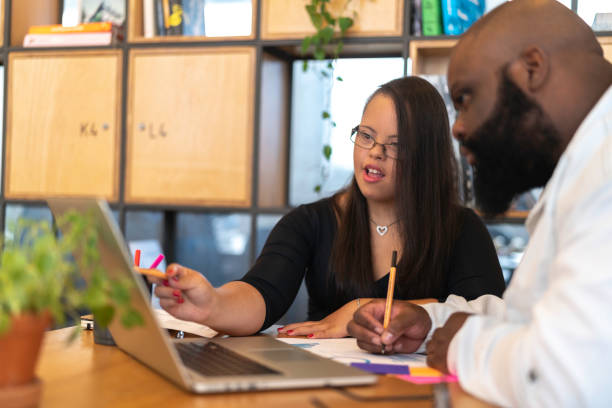 11
Developing CADRE’s CLC Assessment Tool
Collaborated with: 
CADRE stakeholders
CADRE consultants
OSEP project officer
Used the tool for our own internal assessment
Piloted the product with three SEAs
12
CLC Self-AssessmentWashington State Experience
WA (OSPI) Pilot State
Alyssa Fairbanks of Washington State Education Agency, Dispute Resolution Team Lead
13
A look at the Washington Complaint form
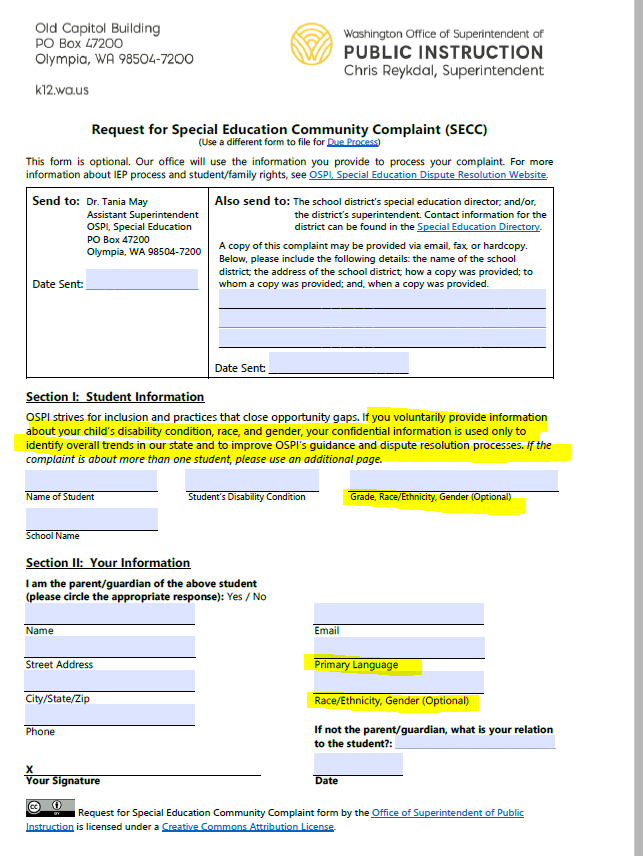 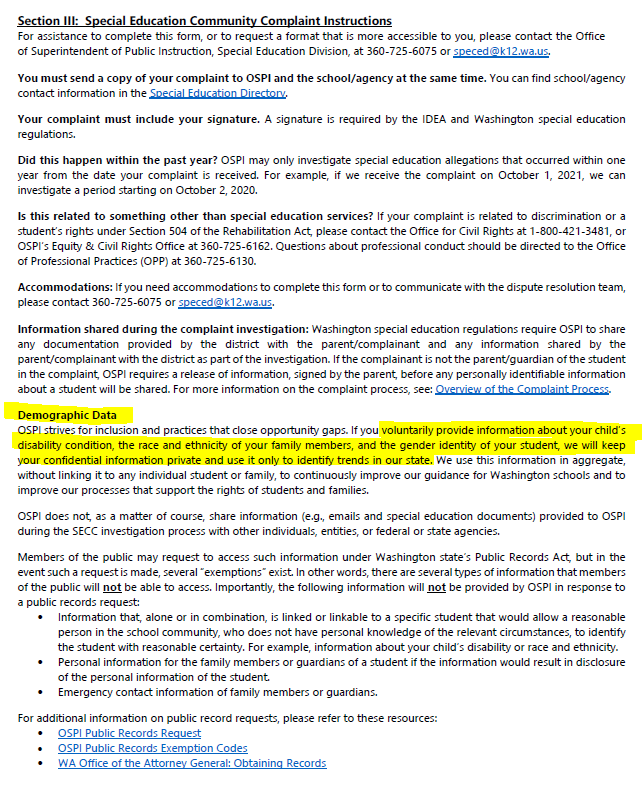 14
The Washintgon form in multiple languages
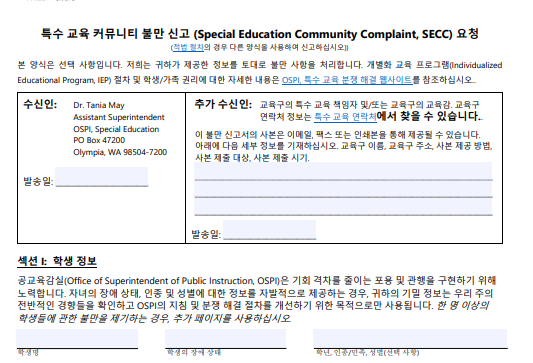 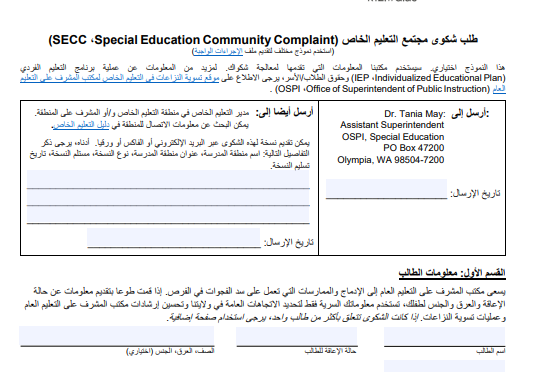 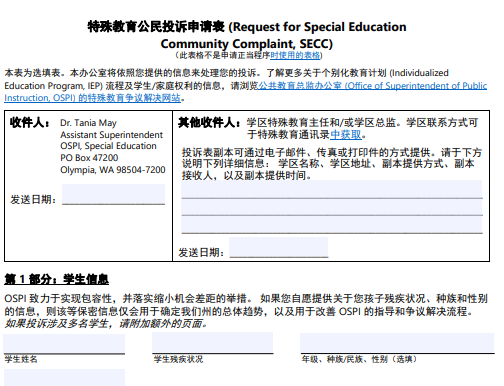 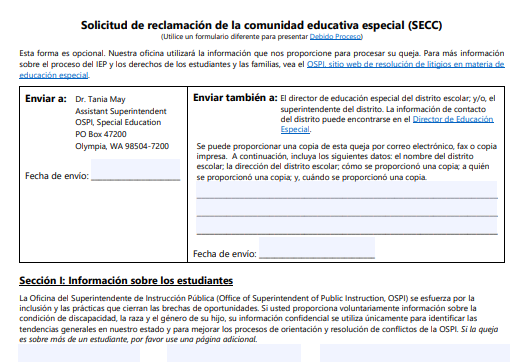 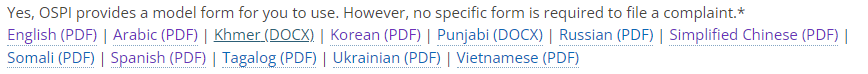 15
The complaint process in Washington
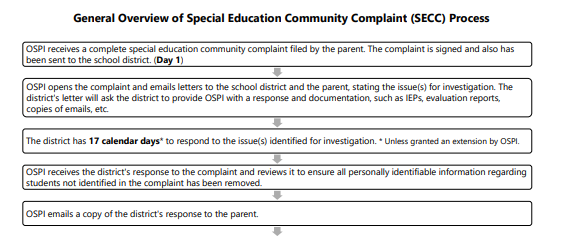 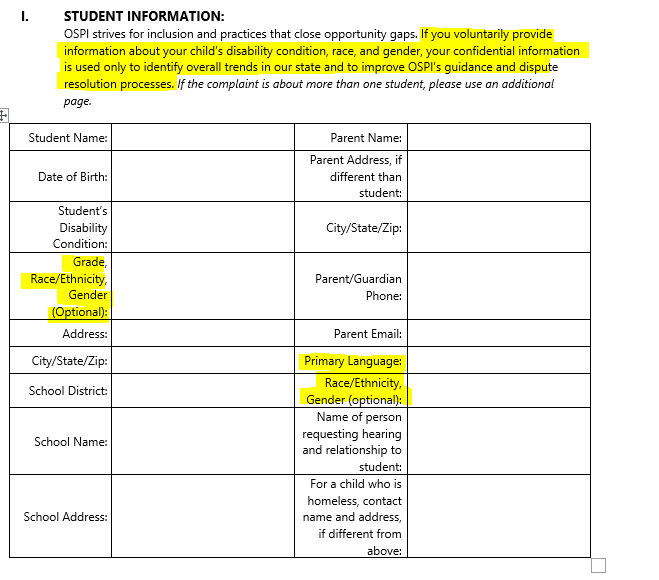 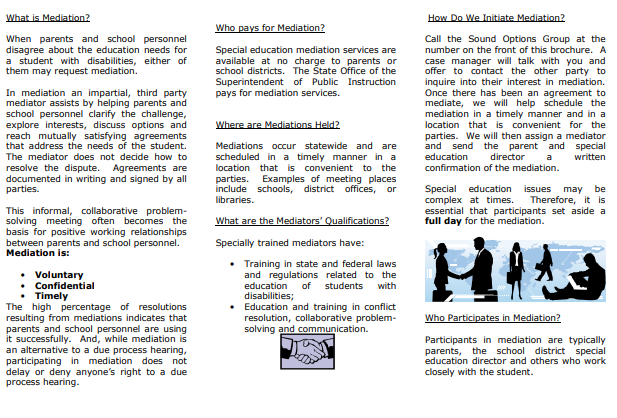 16
2022 Due Process Filing by Race/Ethnicity
17
2023 Due Process Filing by Race/Ethnicity
Data as of 2/14/23
18
Diversity, equity, access awareness
Staff capacity and turnover
Change in leadership
A shift in previous views/assumptions
Unforeseen Barriers:
More empathetic when helping DR system users
Strained stakeholder relations
Benefits of the assessment:
Impact of politics
Areas of SEA Improvement:
Pilot Feedback and Lessons Learned
Translated Materials
Website content
Intake forms
Data intake
Engaging diverse groups
Identifying future goals
19
The Tool: Understanding Your System’s Strengths and Opportunities to Grow
There are five function areas:
Systemwide values, infrastructure, and organization
Program access and delivery
Practitioner standards and professional development
Public awareness and outreach
Evaluation and continuous improvement (CQI)
20
Function Area:Program Access and Delivery
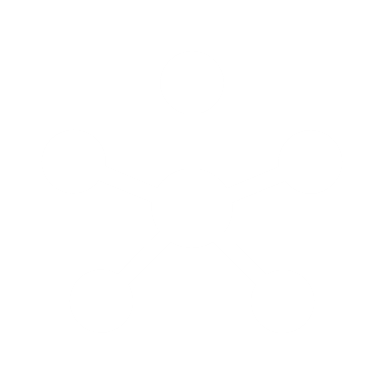 This area examines the mechanisms in place that enable people across racial, ethnic, cultural, and linguistic groups to easily access all available DR options and the practices in place that ensure community engagement.
21
Indicators within Function Area
Function Area: Program Access and Delivery
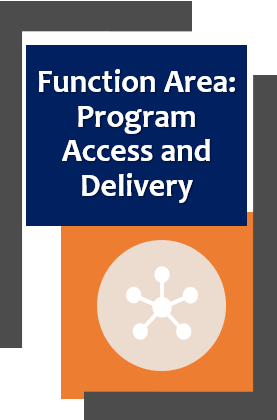 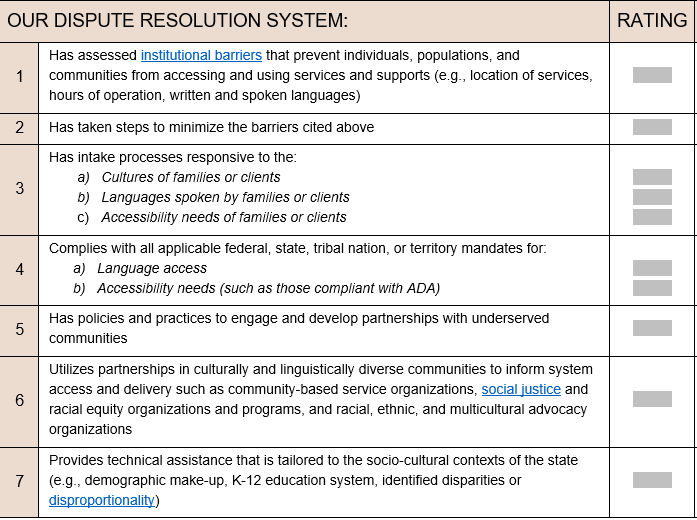 22
Program Access & Delivery Indicators
Program Access and Delivery Indicators
Our Dispute Resolution system…
has assessed institutional barriers that prevent individuals, populations, & communities from accessing and using services and supports
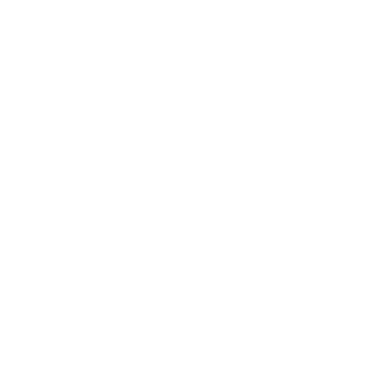 has intake processes responsive to the:  
a) Cultures of families or clients
b) Languages spoken by families or clients
c) Accessibility needs of families or clients
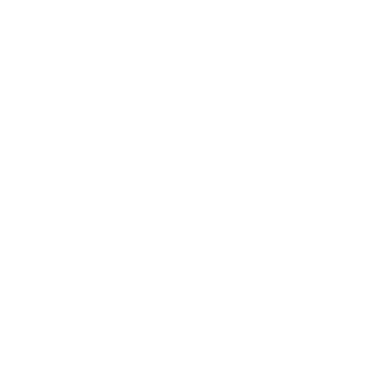 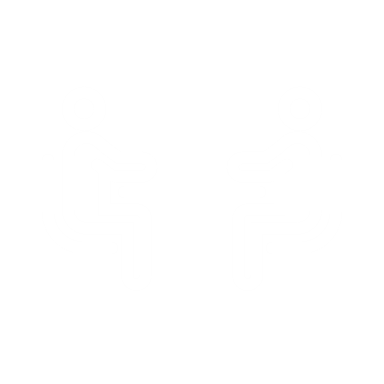 has policies and practices to engage and develop partnerships with underserved communities
23
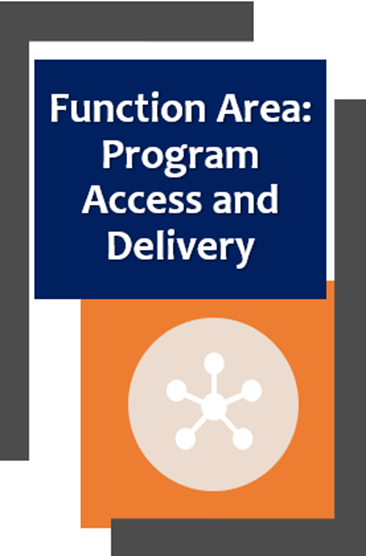 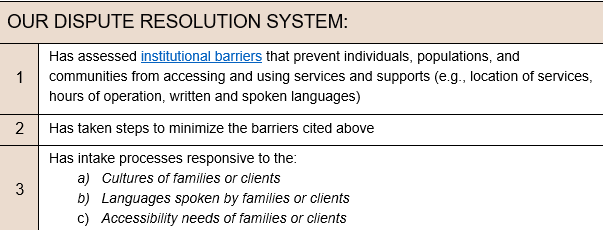 Indicators
Ratings and Comments
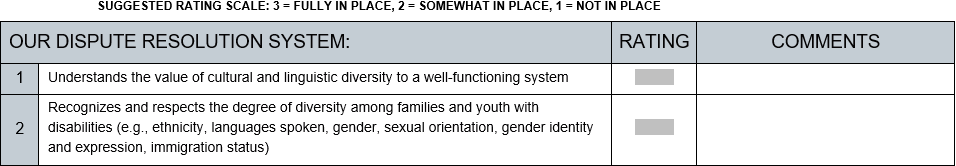 24
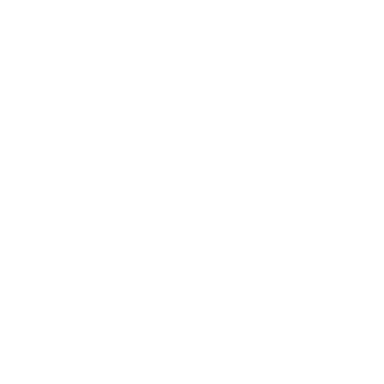 Function Area:Public Awareness and Outreach
This section examines the dispute resolution system’s commitment to providing clear, consistent, and accessible information to the diverse communities they serve.
25
Indicators within Function Area
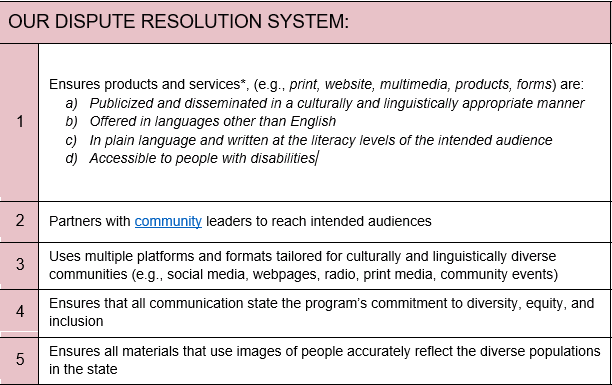 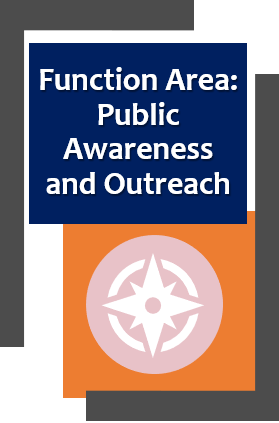 26
Public Awareness & Outreach Indicators
Public Awareness and Outreach Indicators
Our dispute resolution system:
Ensures products & services are: 
a) Publicized & disseminated appropriately
b) Offered in multiple languages 
c) In plain language & at appropriate literacy level
d) Accessible
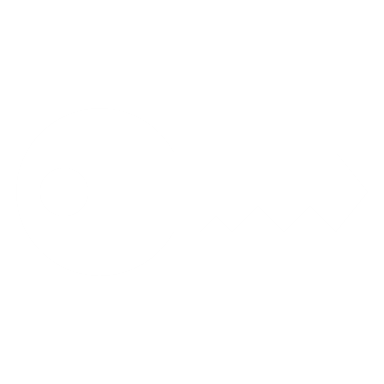 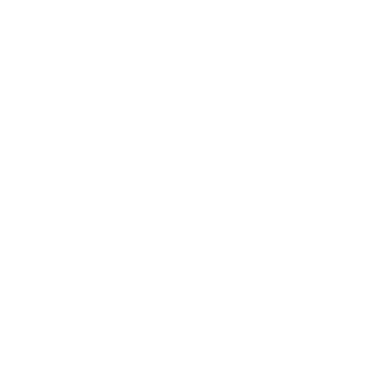 Uses multiple platforms and formats tailored for culturally and linguistically diverse communities
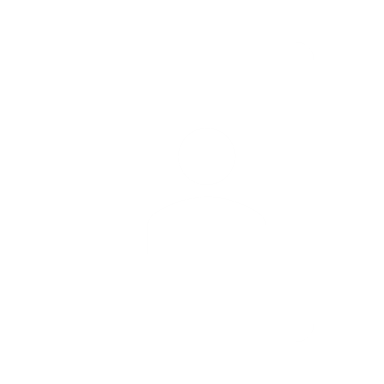 Ensures all materials that use images of people accurately reflect the diverse populations in the state
27
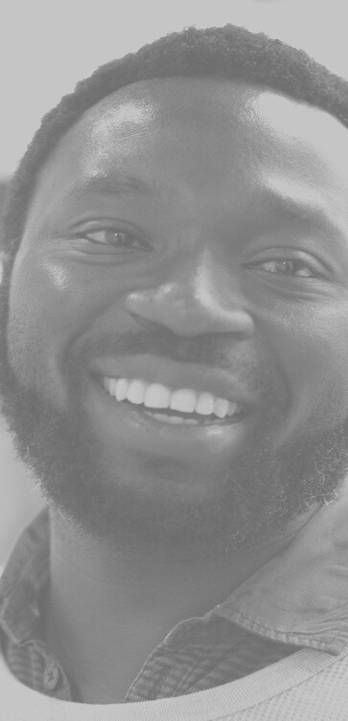 CADRE’s CLC Assessment Tool and Resources
Creating a successful assessment team
Tips on getting started
An overview of the function areas
Action planning
Coaching questions and group norms
Stakeholder engagement and family voice
Glossary of terms
28
Supports Embedded into the Tool
Why the team approach is important
Qualities that make a successful team
Question bank to help you get started
Tips for completing the tool and process
Guidance on creating priority areas of focus
Support on how to develop impact statements
29
Companion Resources
ACTION PLANNING TOOL
Designed to help focus a team’s efforts:
Select no more than 2-3 indicators
Step1
Indicators
Determine one achievable goal for each improvement area of focus
Step 2
Goals
Assign a staff lead for each goal
Step 3
Assign
Identify a completion
Step 4
Identify
Check-in along the way
Step 5
Check-in
30
Companion Resources
COACHING QUESTIONS: Program Access & Delivery
Why might they not be accessing them?
Who isn’t accessing our various dispute resolution options?
How might barriers to access be minimized?
31
Companion Resources
COACHING QUESTIONS: Program Access & Delivery
Are our materials culturally relevant to these families?
What languages are our materials translated into?
Are these languages representative of our state’s demographics?
32
Companion Resources
GLOSSARY OF TERMS
Institutional barriers: policies, structures, practices, procedures, or situations that systematically disadvantage certain groups of people
Biases: tendencies, (either explicit or implicit) to prefer one thing over another that influences understanding and outcomes
33
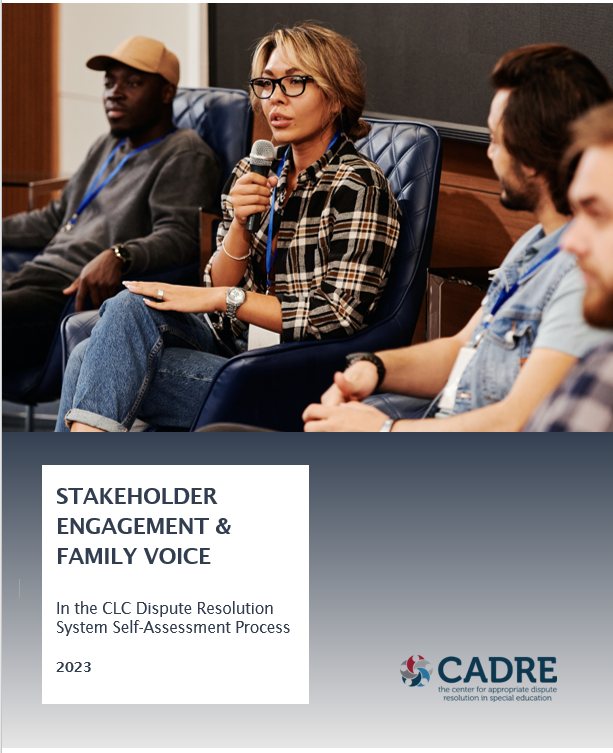 Companion Resources
STAKEHOLDER ENGAGEMENT AND FAMILY VOICE GUIDE
34
CADRE CLC Tool Webpages
https://www.cadreworks.org/clc/clc-assessment-dr-systems
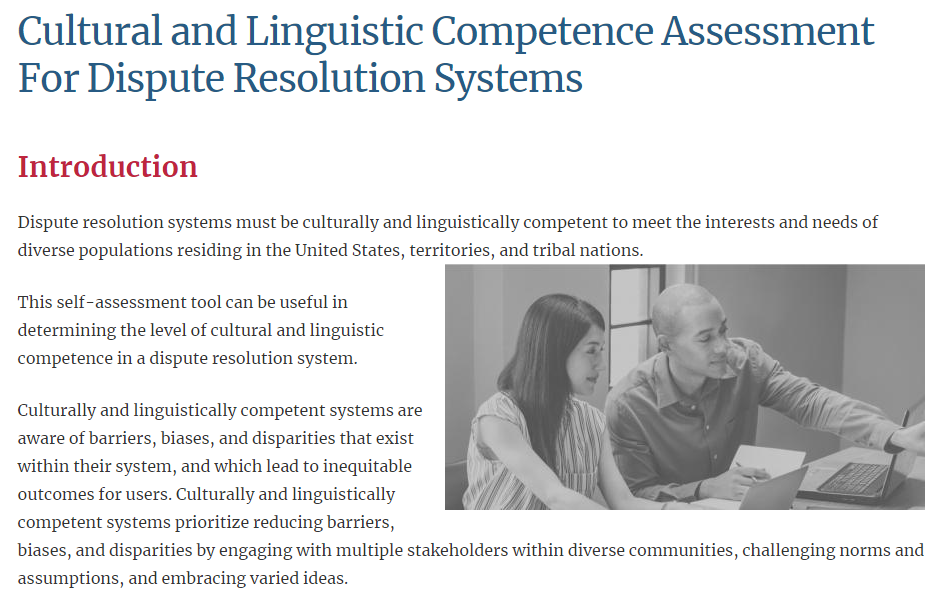 35
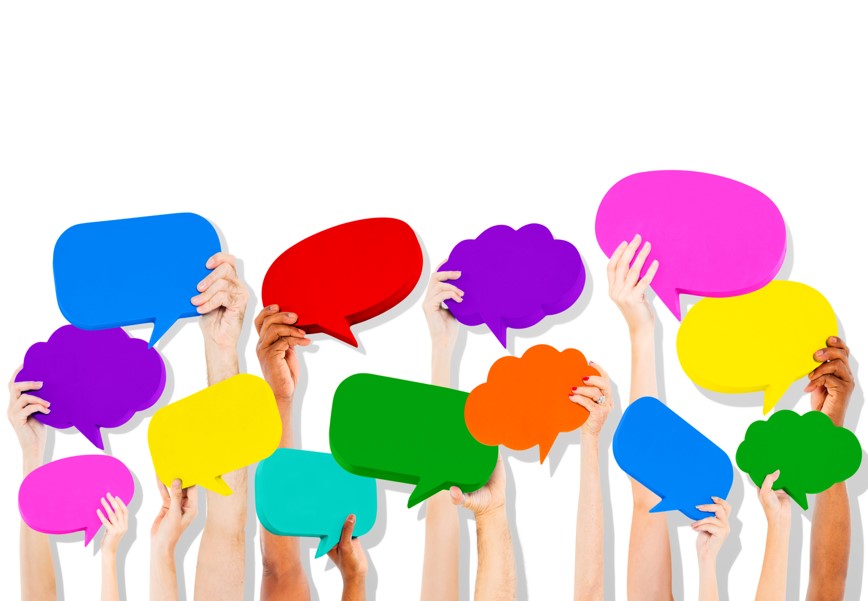 Questions?
36
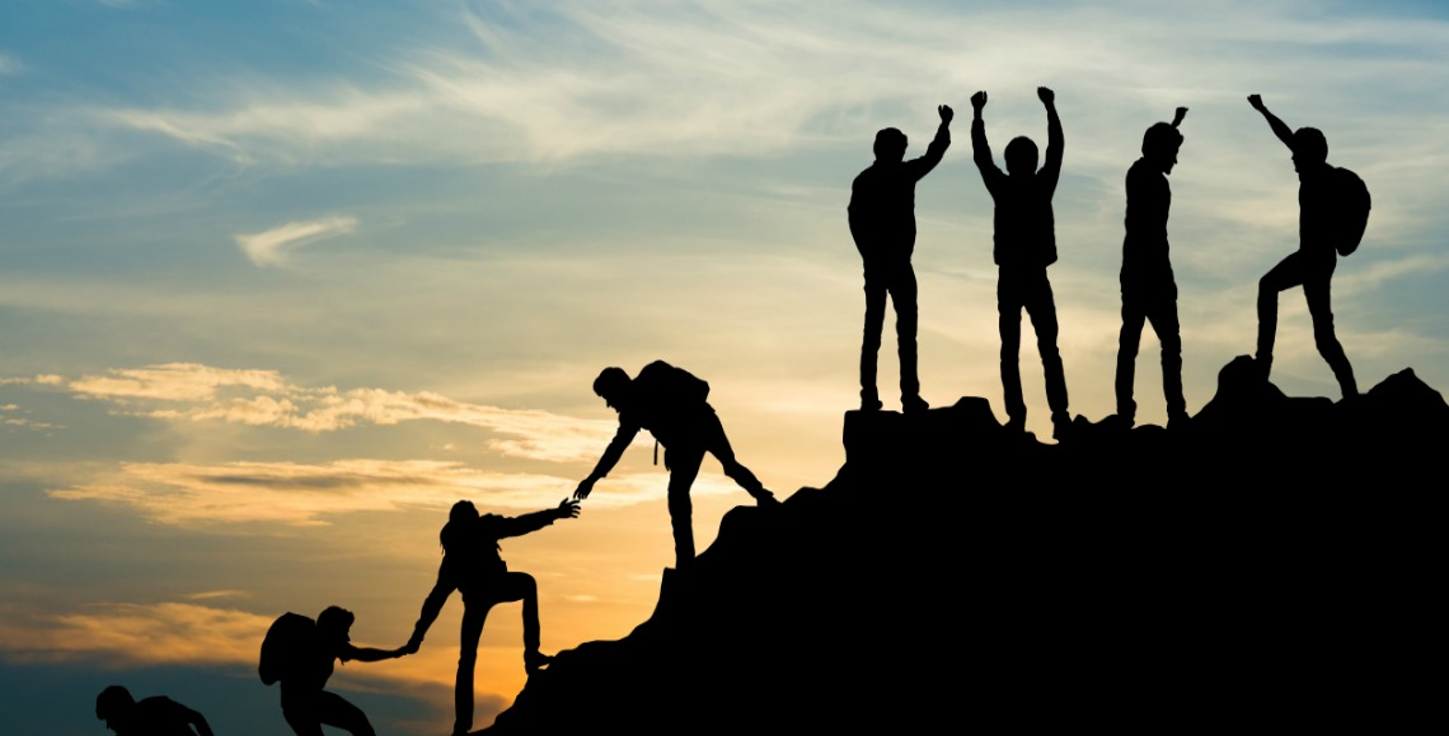 https://www.cadreworks.org/
CADRE is here for you!
37
Thank you for joining us!
Please take a few minutes to respond to this brief survey about your experience:
Survey Monkey link: https://www.surveymonkey.com/r/CLCDRS2023
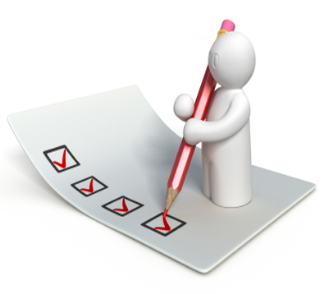 38
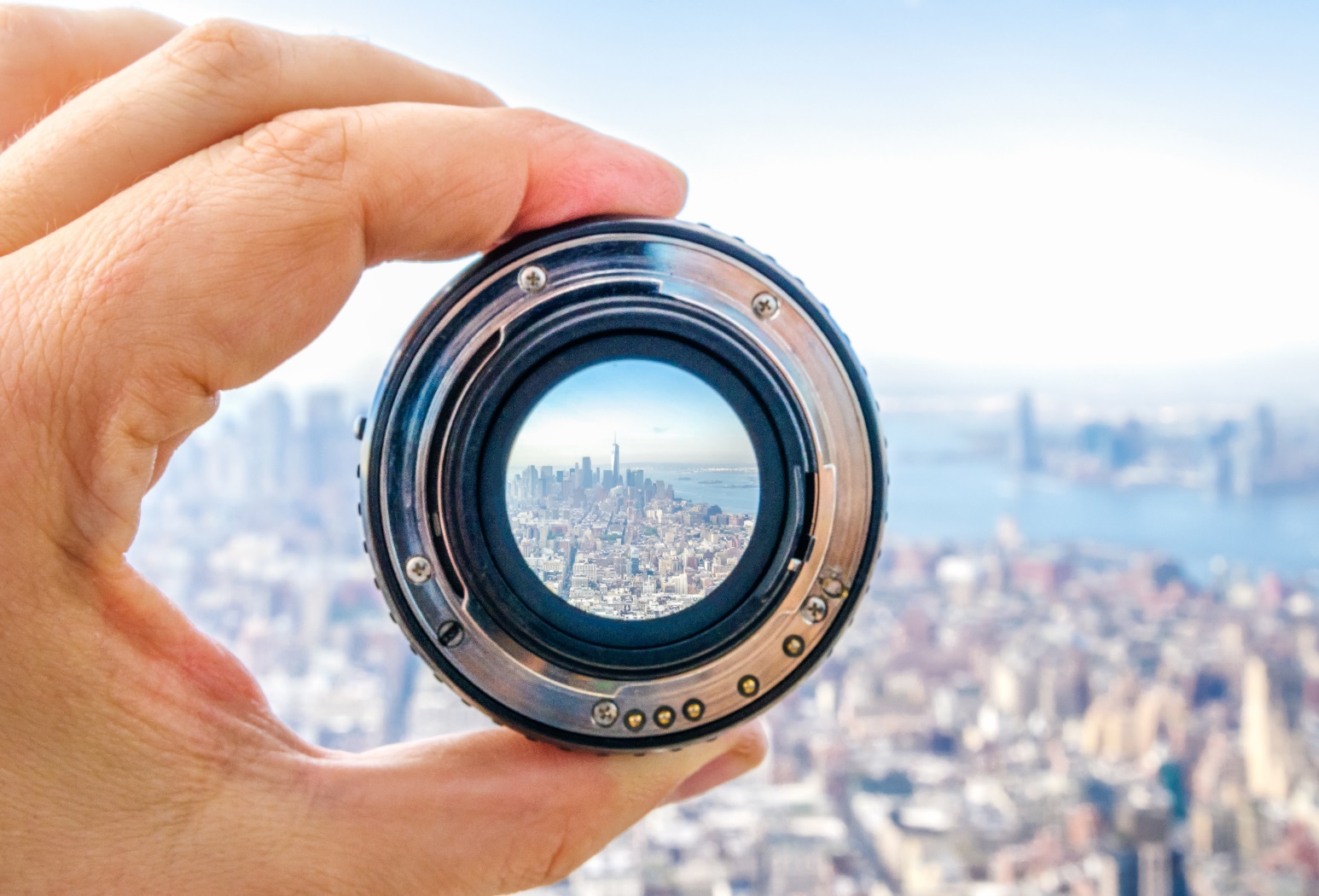 Upcoming Webinar
CADRE is planning … 
Case Law Review Webinar,     Spring 2023

More information will be posted in our next newsletter and the CADRE Website at
http://www.cadreworks.org
39